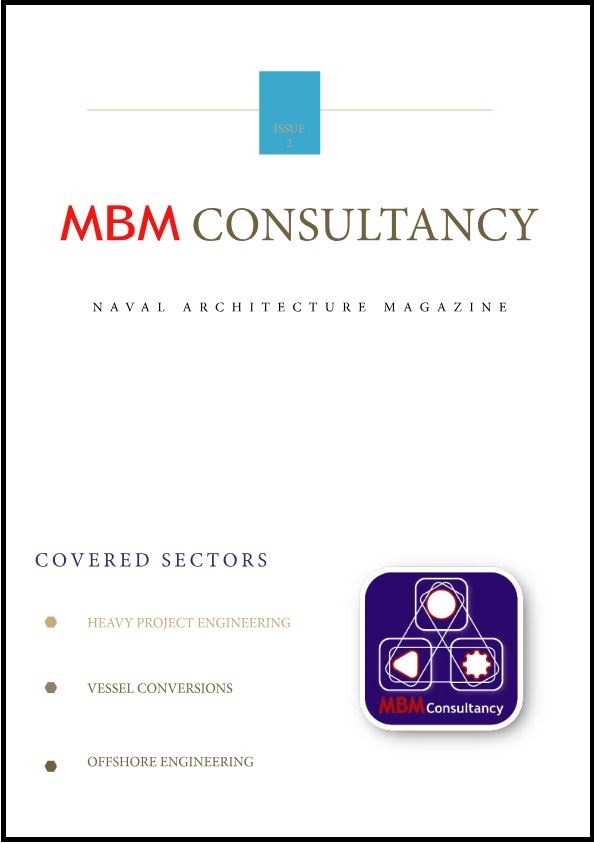 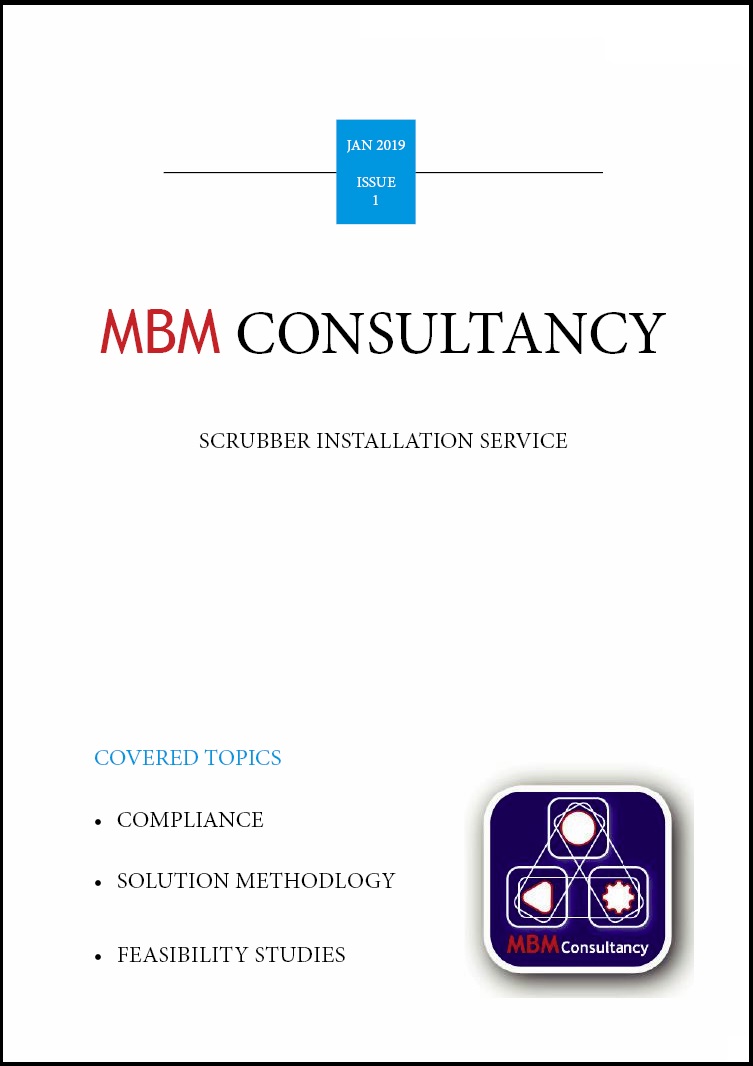 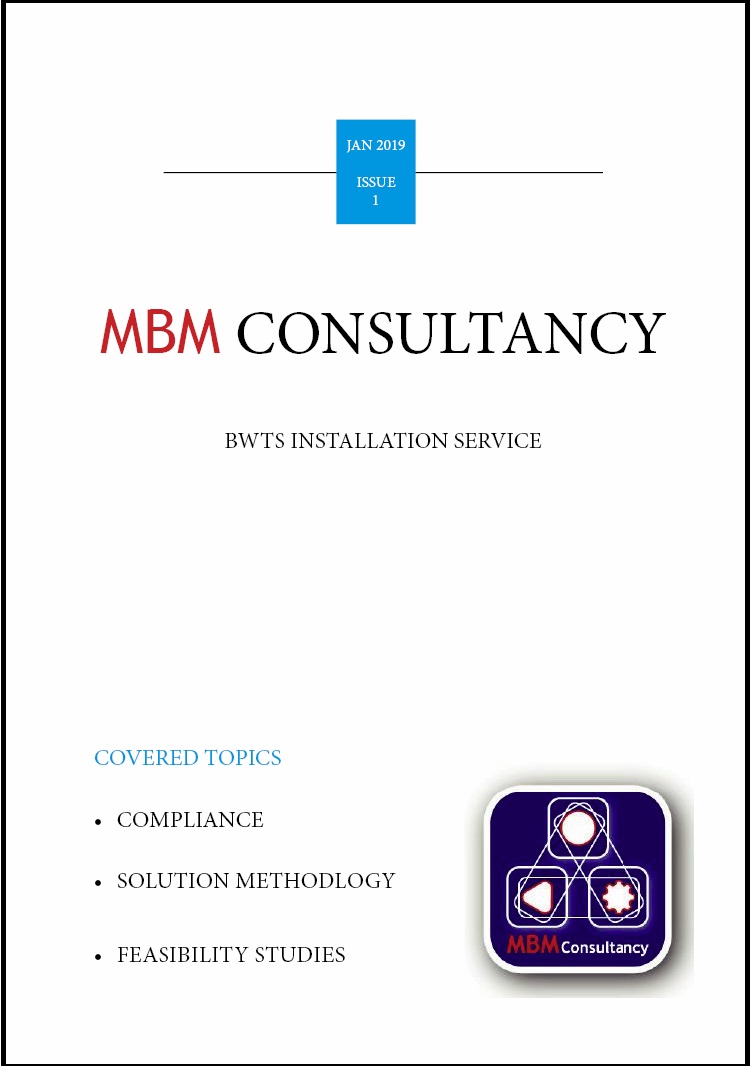 MBM 2019 brochures now available